For updated version, please click on  
http://ocw.ump.edu.my
GEOTECHNICAL ENGINEERINGShear Strength of Soil(Learning activities)
by
Dr. Amizatulhani AbdullahFaculty of Civil Engineering ad Earth Resourcesamizatulhani@ump.edu.my
The following results were obtained from undrained triaxial tests on samples of sandy clay soil.
Determine the shear strength parameters of the sandy clay.
Determine the value of cohesion which would be expected from the unconfined compression test on a same soil sample.
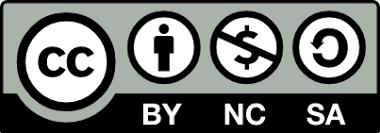 Shear Strength of Soil by Dr. Amizatulhani Abdullah
The following results were obtained from direct shear tests on samples of silt soil.
Plot graph showing normal stress and shear stress and determine the shear strength parameters of the soil.
Determine the expected cohesion if an unconfined compression test is conducted on the same soil sample.
If a confining pressure of 275kN/m2 is imposed to the same soil sample, what will be the expected deviator stress which caused the specimen to fail.
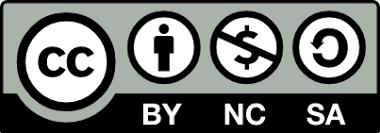 Shear Strength of Soil by Dr. Amizatulhani Abdullah
Author InformationDr. Amizatulhani AbdullahDr. Mohd Yuhyi Mohd TadzaDr. Youventharan DuraisamyDr. Muzamir HasanIr. Azhani Zukri